Governance:4 Questions and Some AnswersDavid G. VictorUniversity of California, San DiegoIndia-California Air Pollution Mitigation Program (ICAMP)22 October 2013
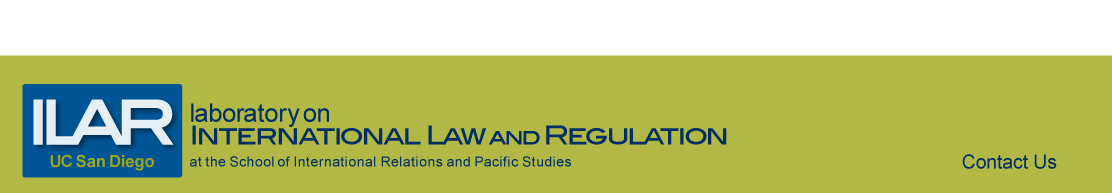 Why do policies with huge benefit-cost ratios not get adopted?
1. What is the organization of political interest groups?
The public as an interest group
Highly decentralized and thus difficult to organize
Key roles for NGOs and the press
2. Who Owns the Enterprises that Must Change Behavior?
Industries that tend to be state-dominated
High value extraction (mining, oil & gas)
Visible public benefits (electricity, water and sewerage, trash collection, public transport)
Convenient locales for corruption (e.g., banking)
USA is highly unusual in extremely low level of state ownership
Figure 1NOC Share of Booked Oil Reserves
7
7
Tensions in Ownership
Privately held firms
Organized around private interest, but..
Responsive to credible regulation and efficient
State-owned enterprises
Often organized for public interest, but…
Often managed incompetently.
3. When policy making fails, who acts?
Some backstops
California:
Federal Clean Air legislation
State CARB
Public petition process
Elections?
India:
Supreme Court
Elections?
4. Will Exogenous technological surprise “fix” governance failures?
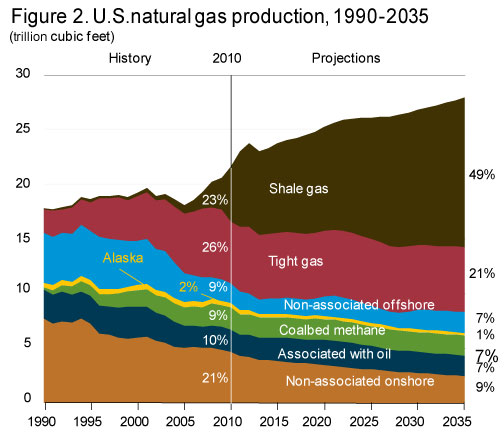 U.S. CO2 emissions from Electricity
Oil and Natural Gas Prices:Three Markets
Sources:  Heren and BP via BP Statistical Review of World Energy 2012
May 2012 Issue of Foreign Affairs…
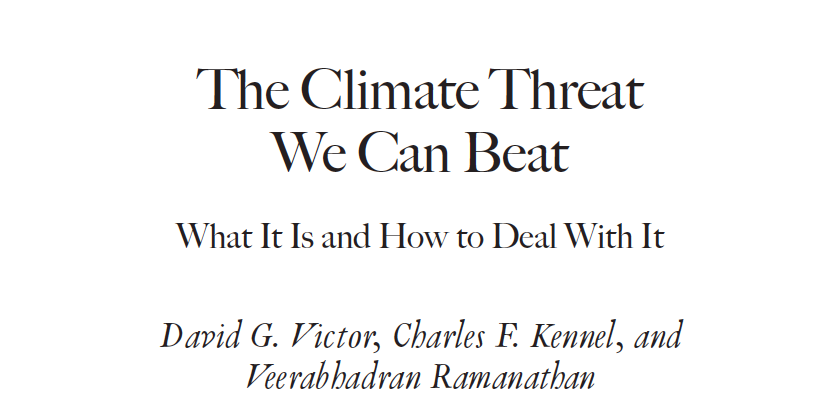